Operational Wind Products
at NOAA/NESDIS
Hongming Qi1, Jaime Daniels2, Jeff Key2, Paul Chang2
Nicholas Esposito1, Andrew Bailey2, Jeffrey Augenbaum1   

1: NOAA/NESDIS/OSPO/Satellite Products & Services Division
2: NOAA/NESDIS/STAR


April 23, 2018

14th International Winds Workshop 
Jeju City, South Korea
TOPIC
Status of GOES and POES Satellites
Operational AMV System and Products
Operational ASCAT Processes and Products
New AMV Products and Operational Plan
Satellite Product Distribution and Access
TOPIC
Status of GOES and POES Satellites
Operational AMV System and Products
Operational ASCAT Processes and Products
New AMV Products and Operational Plan
Satellite Product Distribution and Access
GOES Flyout Schedule
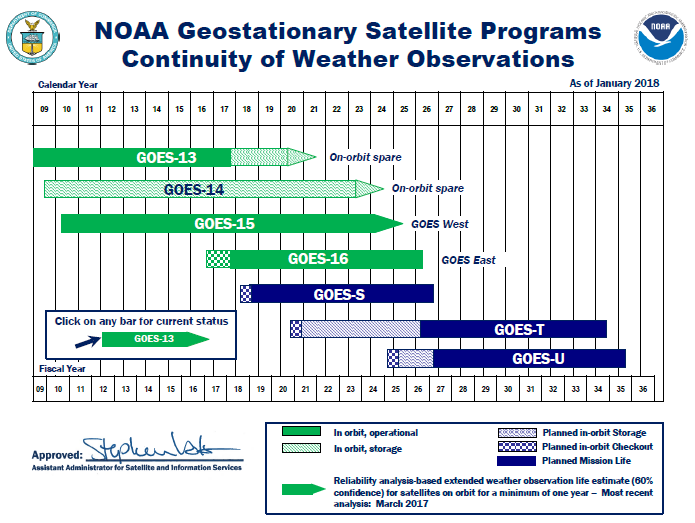 GOES Constellation
GOES 16
Launched on November 19th, 2016
Located at 75.2 West
Post Launch Product Validation Schedule
GOES 16 L2+ Product Validation Status
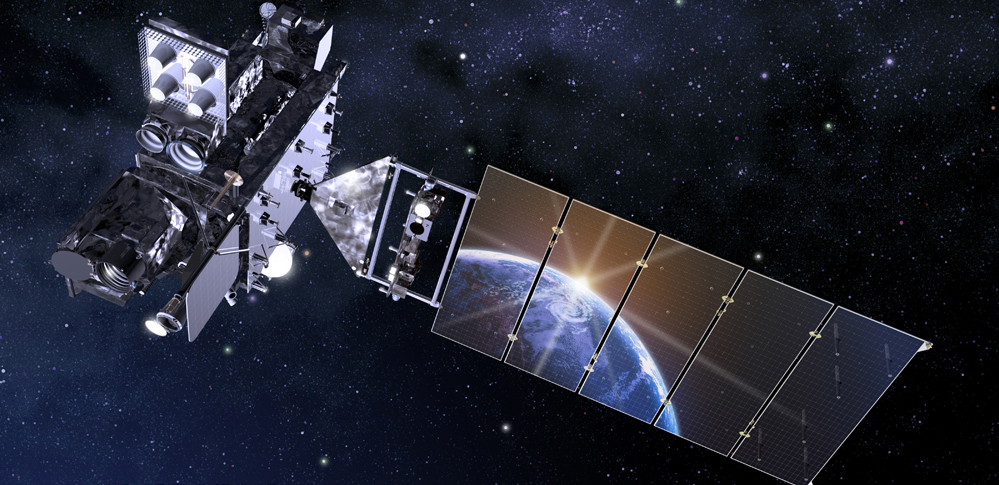 GOES-16/17 Product Maturity Level
Beta: Products are only made available to cal/val users via PDA to gain familiarity with data formats and parameters as well as provide assistance to the science teams. The Product has been minimally validated and may still contain significant errors and is not optimized for operational use.

Provisional: Product ready for operational use but has documented known issues. Product analyses are sufficient to communicate product performance to users relative to expectations.

Full: Product is operational. All known product anomalies are resolved and/or documented and shared with the user community
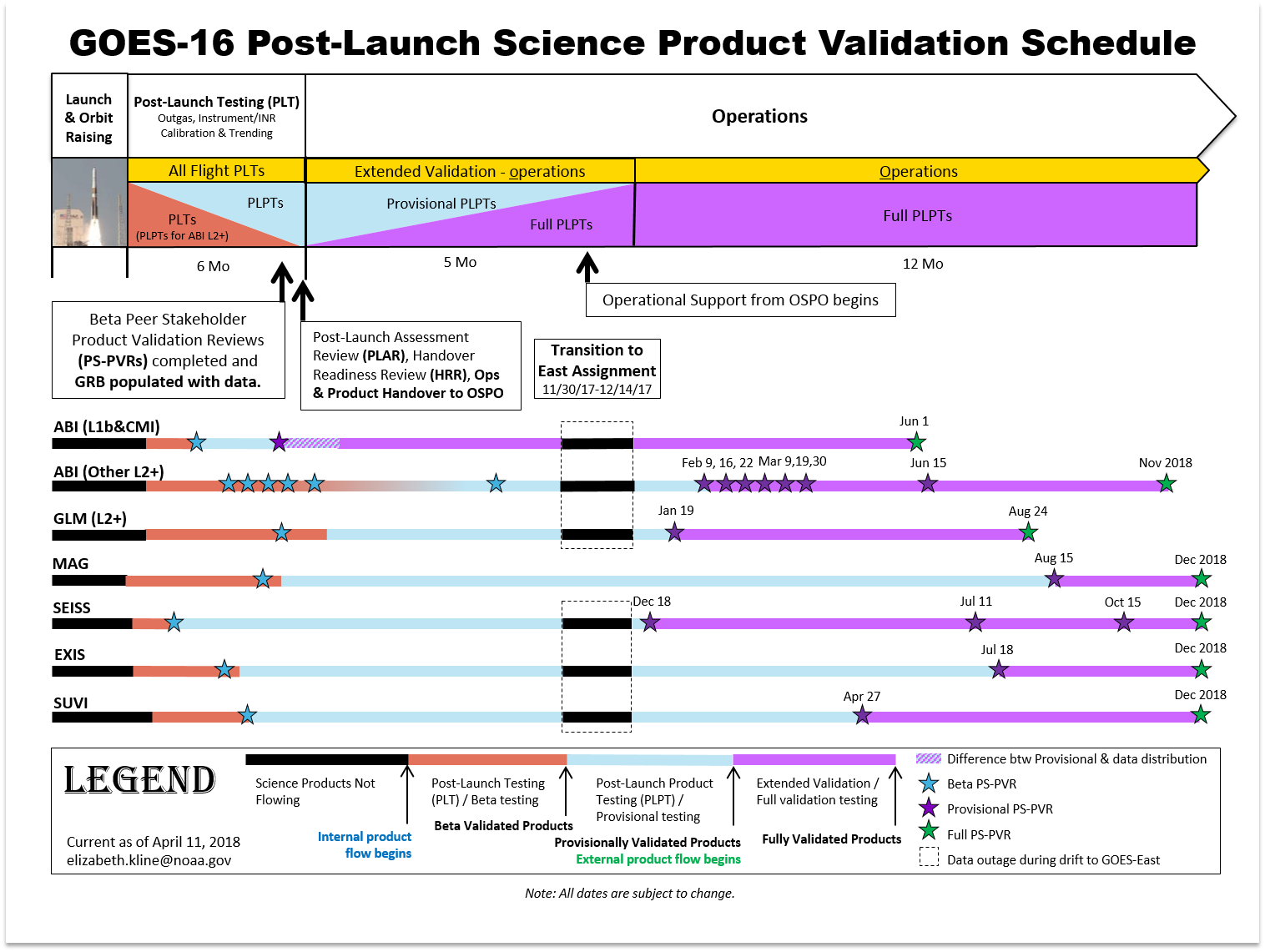 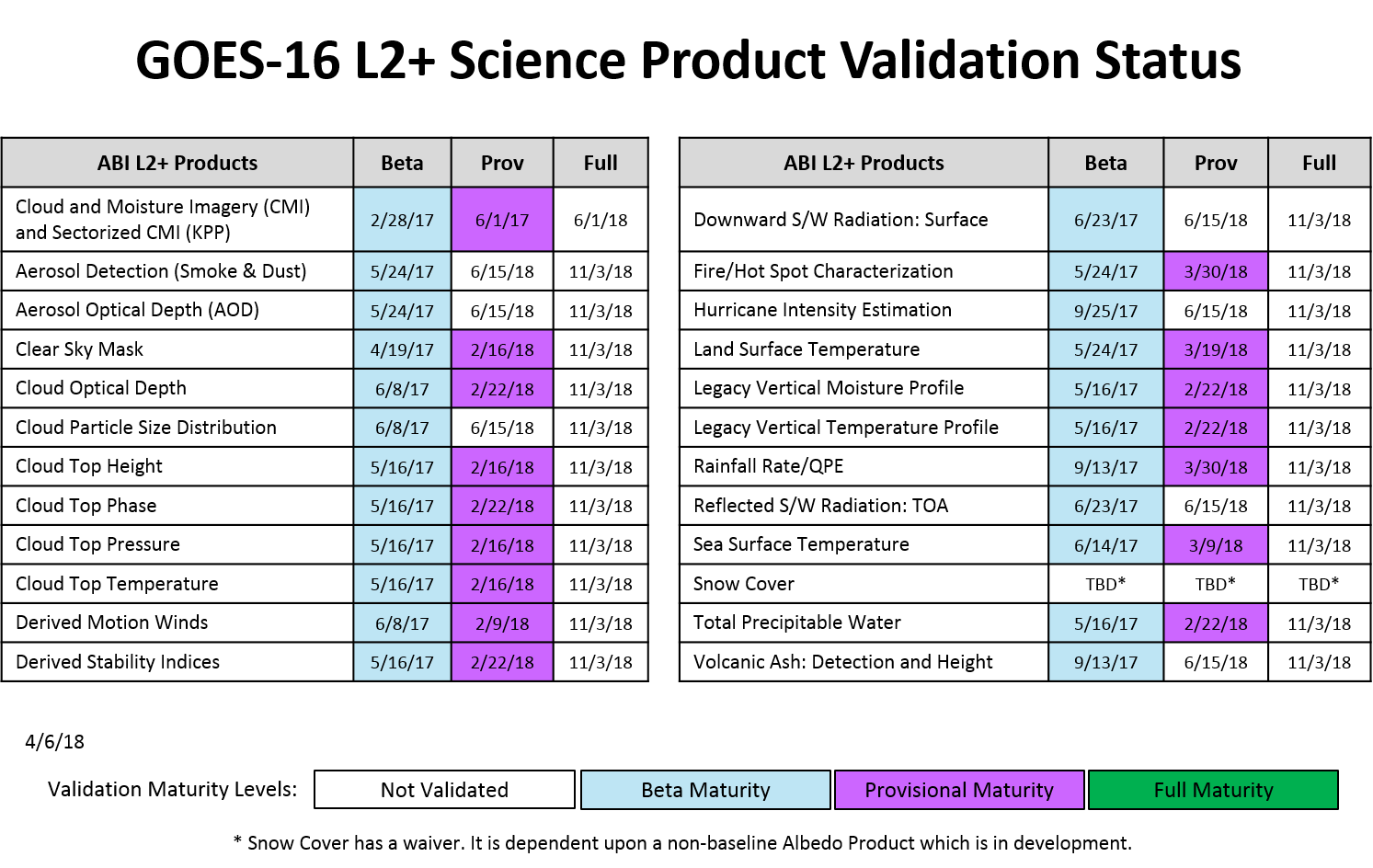 GOES 17
Launched on March 1st, 2018
Located at 89.5 West
Post Launch Product Validation Schedule
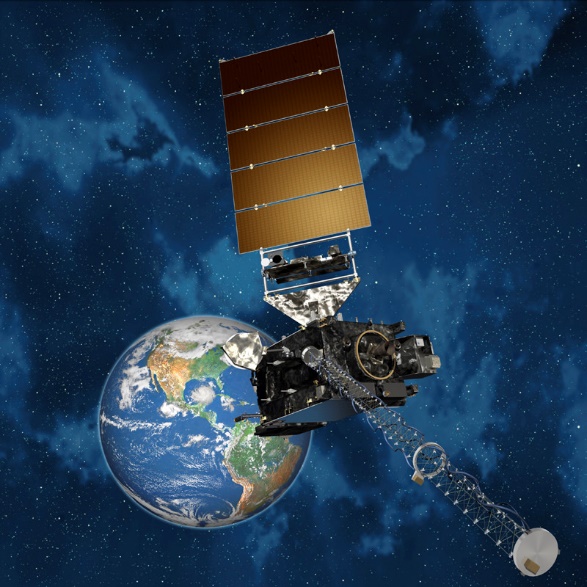 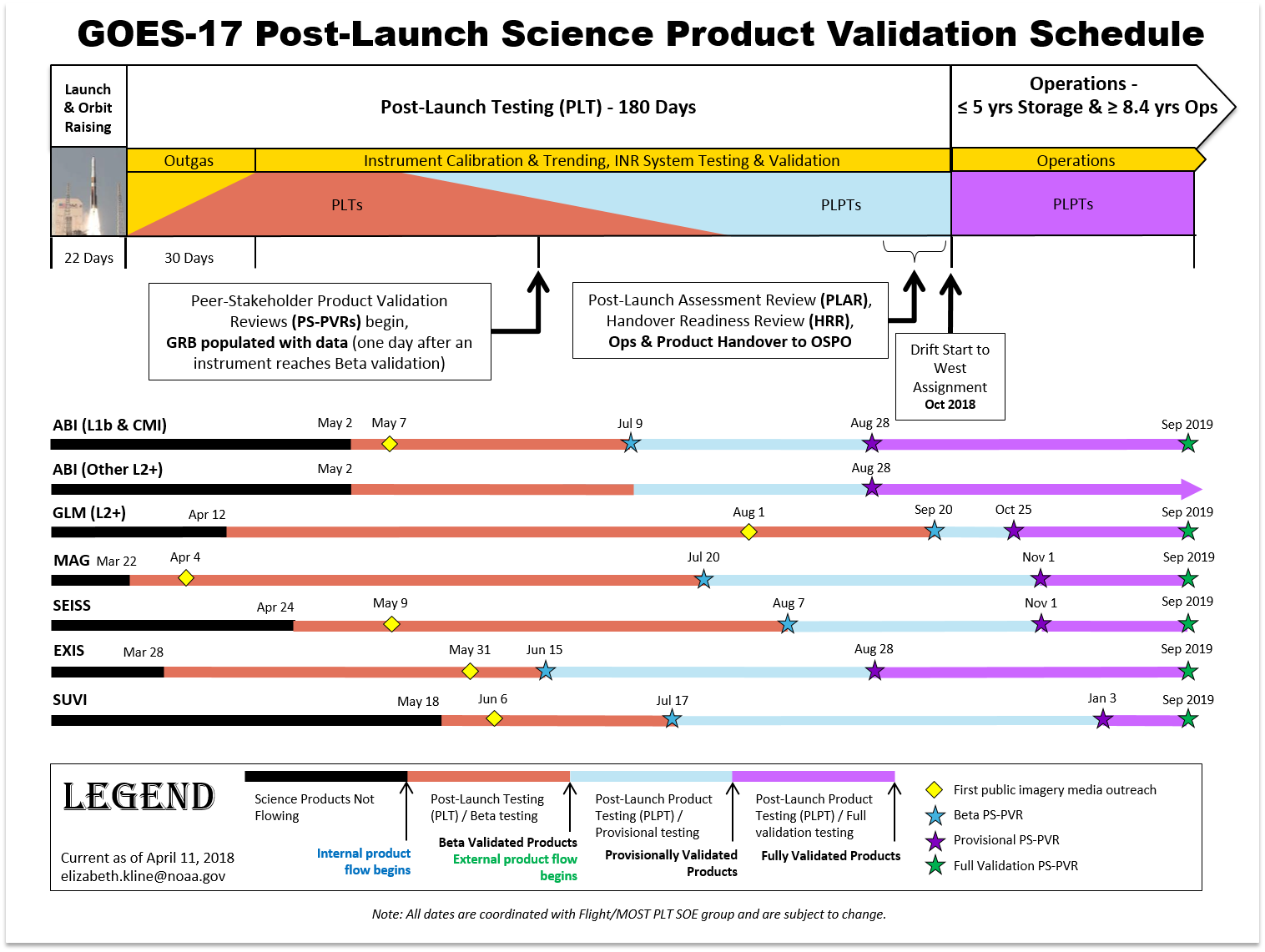 POES Flyout Schedule
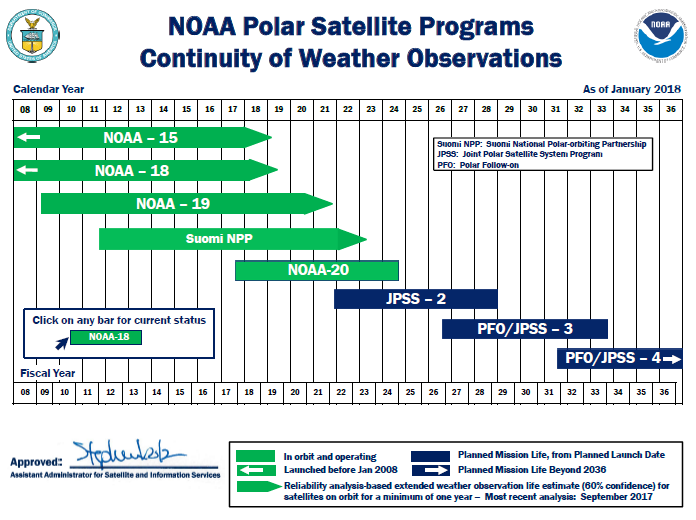 S-NPP and NOAA-20
SUOMI NPP (launched in October 2011) is the predecessor to the JPSS series spacecraft 
NOAA-20 (formerly JPSS-1) was launched on November 18, 2017 and the first spacecraft of NOAA's next generation of polar-orbiting satellites
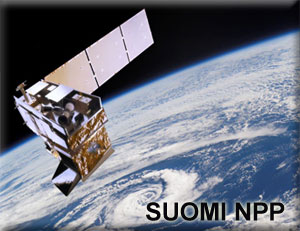 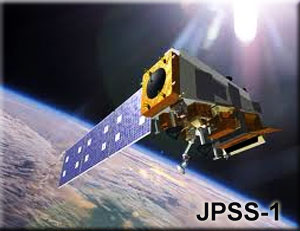 JPSS Program Data Products
TOPIC
Status of GOES and POES Satellites
Operational AMV System and Products
Operational ASCAT Processes and Products
New AMV Products and Operational Plan
Satellite Product Distribution and Access
Operational AMV System
GOES-R Ground System
Generate GOES-16 AMV products in NetCDF4
Will generate GOES-17 AMV products

OSPO NDE System
Generate S-NPP VIIRS Polar Winds
Convert GOES-16 AMV into BUFR format
Will generate NOAA-20 VIIRS Polar Winds
Operational AMV System
Legacy GOES and POES AMV System
Continue to generate GOES-15, MODIS, and AVHRR AMV products
Heritage Winds algorithm
Updates on Ops AMV Products
GOES-13 AMV was terminated in January 2018
GOES-16 AMV products reach the provisional maturity level in February 2018
GOES-16 AMV is in NetCDF4 and BUFR (Heritage and New)
GOES-16 AMV is available on OSPO PDA and GTS
Operational AMV Products (1/5)
Operational AMV Products (2/5)
Operational AMV Products (3/5)
Operational AMV Products (4/5)
Operational AMV Products (5/5)
OSPO NDE Process Monitoring
VPW Quality Monitoring
The real time quality monitoring tool has one database as the backend

More information of the process and products on metadata and database

Benefit the monitoring of AMV product quality in the longer term  

Automatic email warning notification
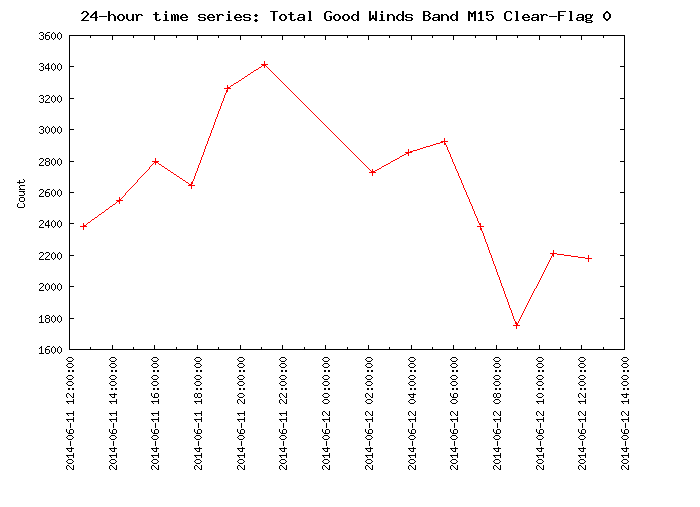 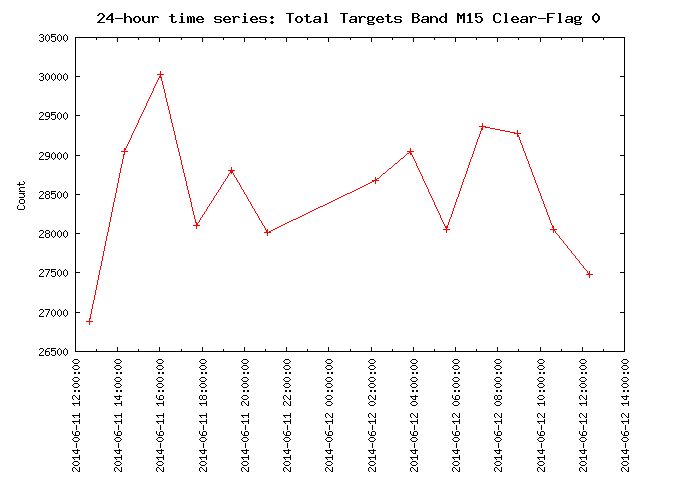 OSPO AMV Products Web Pages
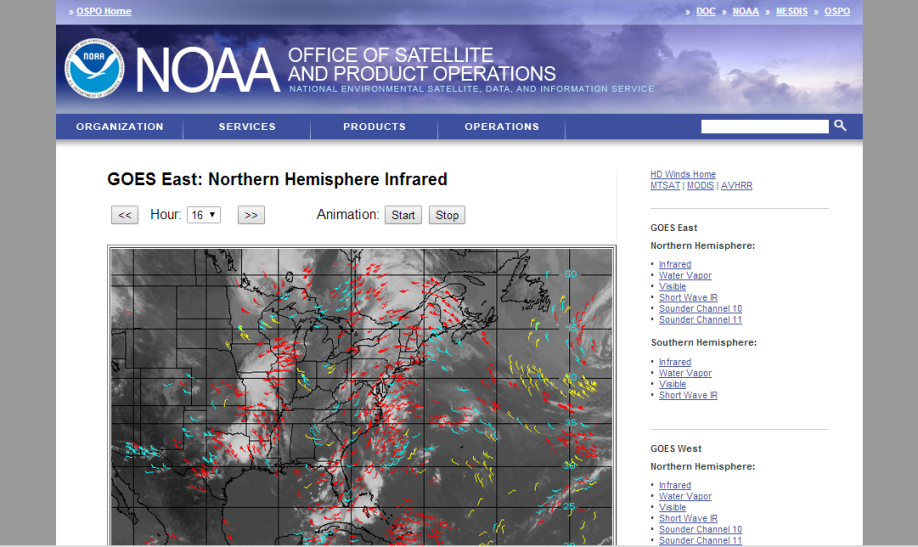 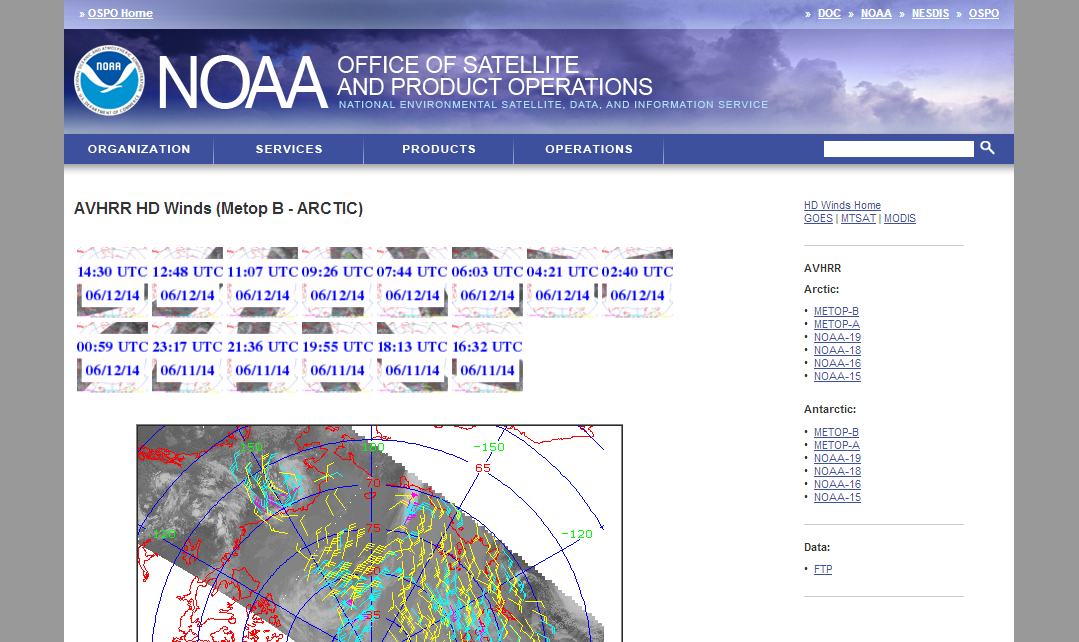 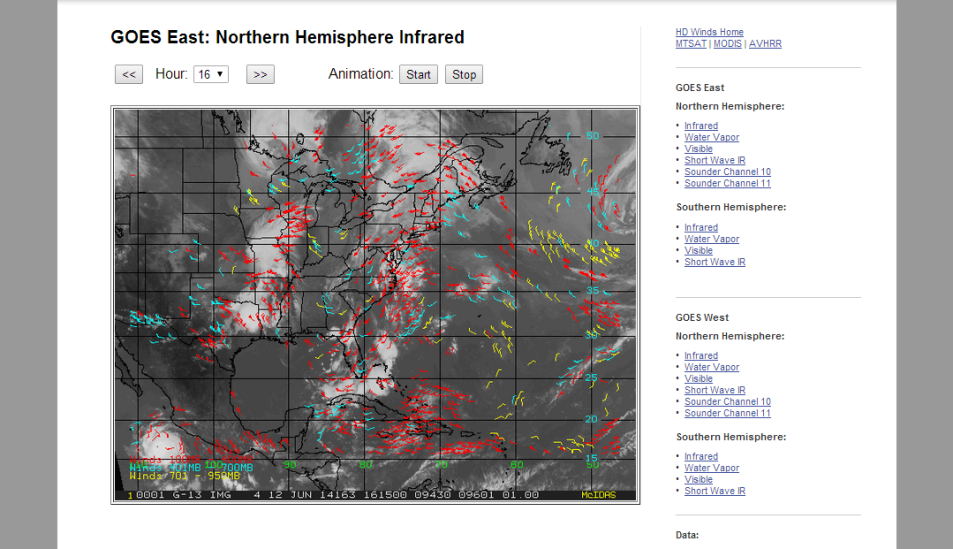 http://www.ospo.noaa.gov/Products/atmosphere/hdwinds/index.html
Operational AMV Products Distribution
The former DDS server at OSPO has been replaced by the enterprise PDA (Product Distribution and Access) system
All operational GOES 15/16, AVHRR, MODIS, and S-NPP AMV products are distributed via PDA and are also available via GTS
TOPIC
Status of GOES and POES Satellites
Operational AMV System and Products
Operational ASCAT Processes and Products
New AMV Products and Operational Plan
Satellite Product Distribution and Access
Operational ASCAT Winds (1/2)
Metop-B and Metop-A ASCAT
50 km and 25 km OSVW products
50 km
3-min granule files in BUFR and binary
3-min ASCAT-lite files for NAWIPS (binary)‏
25 km 
3-min granule files in BUFR and binary
3-min ASCAT-lite files for NAWIPS (binary)‏
3-min ASCAT-lite files for AWIPS (BUFR)‏
Operational ASCAT Winds (2/2)
Enhanced resolution wind products
Tropical cyclone storm sector wind speed imagery
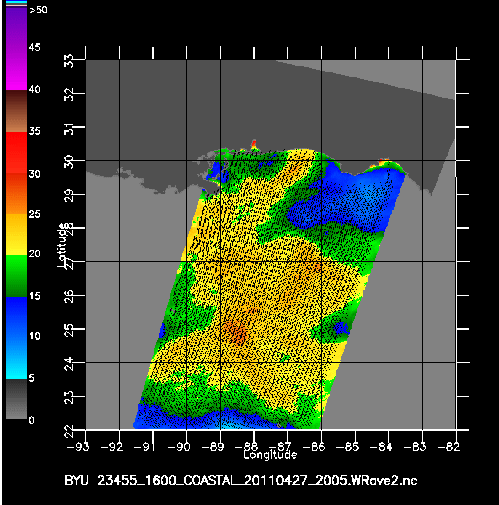 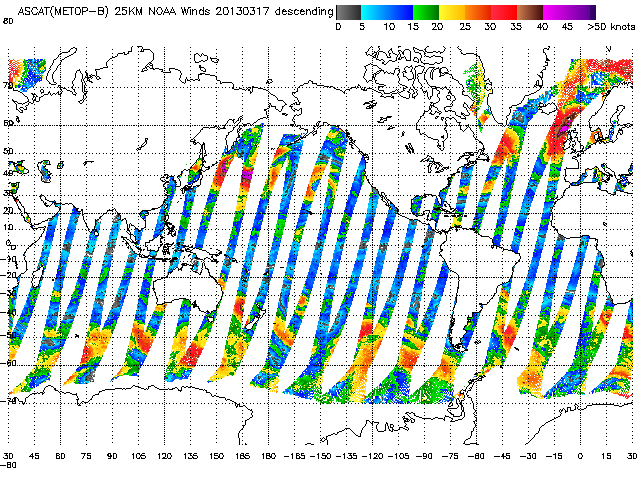 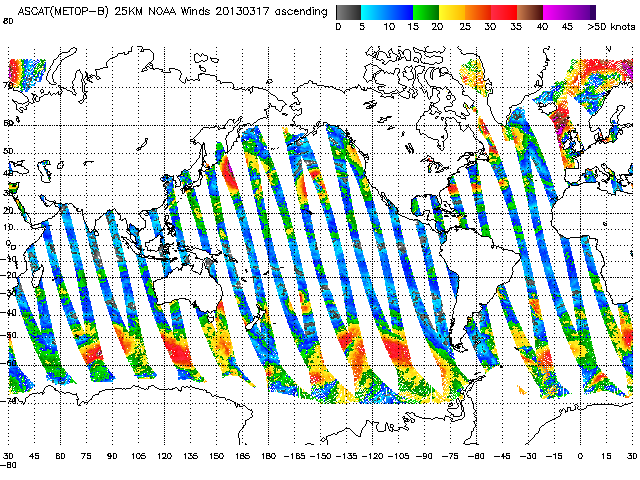 ASCAT Winds Monitoring
A Java based automatic monitoring tool for ASCAT winds
Monitoring the process on 3-minute granule level
Ability to display the status from data ingest, process and distribution
Operational ASCAT Winds Distribution
ASCAT winds  are distributed via PDA system
Main NOAA users
National Hurricane Center (NHC)/Tropical Prediction Center (TPC)
Ocean Prediction Center
Alaska and Pacific Regions
Coastal Weather Forecast Offices
Great Lakes Weather Forecast Offices
Environmental Modeling Center (EMC)
Day to Day Uses of ASCAT at NOAA’s Ocean Prediction Center (OPC)
Identify weather features

Marine wind warnings

Short term marine forecasts

Real-time Verification
TOPIC
Status of GOES and POES Satellites
Operational AMV System and Products
Operational ASCAT Processes and Products
New AMV Products and Operational Plan
Satellite Product Distribution and Access
GOES-17 AMV
GOES-17 will replace GOES-15 as operational GOES West in November, 2018 (Exact date is TBD)
GOES-17 AMV products will be at provisional maturity level in September, 2018
NOAA/NESDIS will provide users GOES-17 AMV in NetCDF4 and BUFR (Heritage and New)
Will be distributed via PDA and GTS
GOES-17 AMV Products (1/2)
GOES-17 AMV Products (2/2)
NOAA-20 VPW
Similar to S-NPP VPW, OSPO will generate VPW from NOAA-20 with GOES-R winds algorithm

Expected to be operational in March 2019
AVHRR AMV Products
Current AVHRR AMV products are generated from the legacy winds algorithm. The updated AVHRR AMV products will be generated from GOES-R winds algorithm
NOAA/NESDIS is going to generate them in operation on OSPO NDE system around October 2019
Metop-C AVHRR AMV will be generated too
MODIS AMV Products
MODIS AMV products will continue to be generated from the legacy system. The legacy system will be retired in 2022
Currently there is no plan to transition MODIS AMV products into OSPO NDE system. MODIS will have to be ended in 2022 with the retired legacy system
Heritage BUFR Product
New WMO-approved AMV BUFR table will replace the heritage BUFR table in operation
The GOES-16/17 AMV in the heritage BUFR table will be provided till the end of April, 2019
NOAA-20 VPW product and the updated AVHRR AMV products will be generated only in new BUFR table (Need the heritage BUFR products?)
TOPIC
Status of GOES and POES Satellites
Operational AMV System and Products
Operational ASCAT Processes and Products
New AMV Products and Operational Plan
Satellite Product Distribution and Access
PDA at OSPO
PDA – Product Distribution and Access System
All near real time distribution is done from PDA
GOES-16/17 data and products
S-NPP and NOAA-20 products
Other products from currently supported missions
PDA at OSPO
Highly automated, user driven process
User managed search and tailoring
OSPO to manage and update international user subscriptions
Due to capacity constraints, user access to NOAA’s near real-time terrestrial data distribution systems, such as the PDA, must be justified with a critical 24x7 public mission need.
ESPC Notifications, Status, and Contacts
Contact Information for Operational Wind Products
Hongming Qi

Winds PAL (Product Area Leader)
at NOAA/NESDIS/OSPO
Email: Hongming.Qi@noaa.gov
For more information visit www.ospo.noaa.gov





www.facebook.com/NOAANESDIS

www.youtube.com/user/NOAASatellites



twitter.com/NOAASatellites

www.flickr.com/photos/noaasatellites
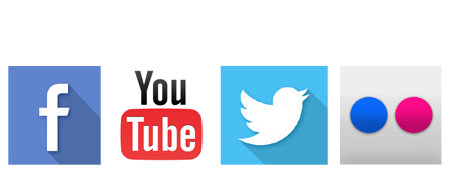